UNIVERSIDAD DE LAS FUERZAS ARMADAS - ESPE 
DEPARTAMENTO DE CIENCIAS DE LA VIDA Y DE LA AGRICULTURA
CARRERA DE INGENIERÍA EN BIOTECNOLOGÍA

TRABAJO DE TITULACIÓN PREVIO A LA OBTENCIÓN DEL TÍTULO DE INGENIERA EN BIOTECNOLOGÍA
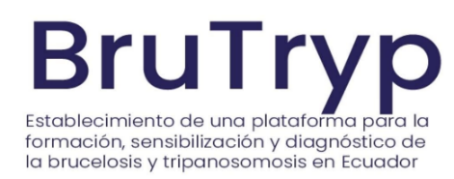 “Determinación de la presencia de una cepa nativa de Trypanosoma vivax en bovinos experimentalmente infectados y posteriormente tratados con diaceturato de diminazeno, dipropionato de imidocarb y cloruro de isometamidium mediante la prueba molecular TviCatL-PCR”
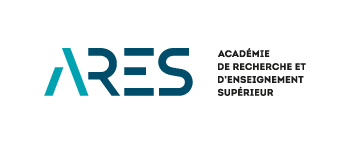 Autora: Changoluisa Alvear, Alisson Denisse
Directora: Chávez Larrea, María Agusta M.Sc.

Sangolquí, 03 de marzo 2023
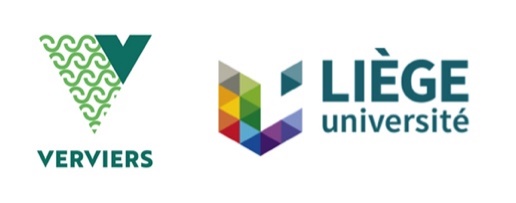 CONTENIDO
Introducción
Objetivos 
Hipótesis
Metodología
Resultados y discusión
Conclusiones
Recomendaciones
[Speaker Notes: © Copyright Showeet.com]
INTRODUCCIÓN
Tripanosomosis
Morfología de T. vivax
Conjunto de enfermedades debilitantes
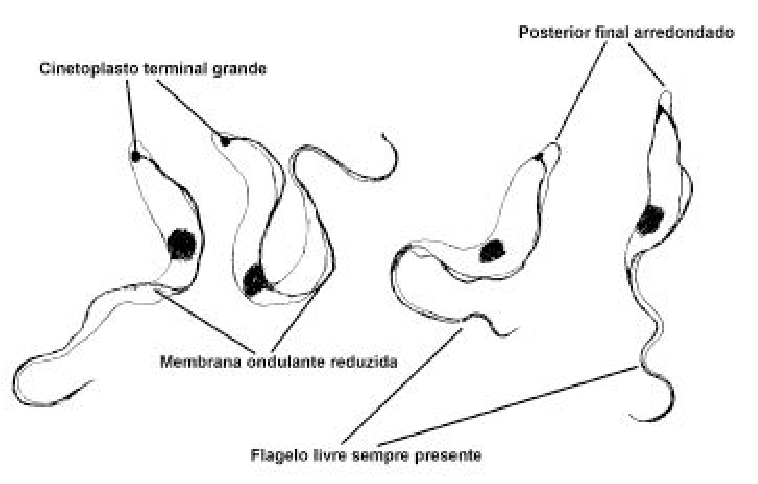 Zona posterior redondeada
Cinetoplasto
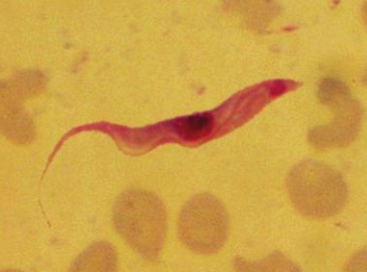 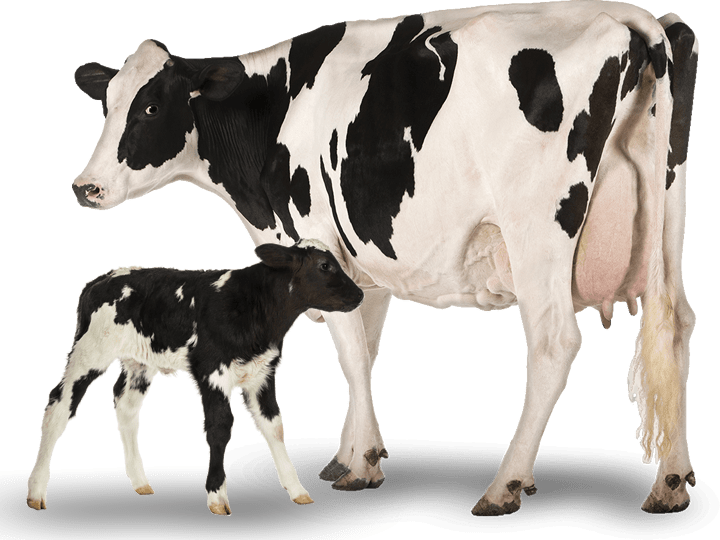 Núcleo
Osorio, 2008
Membrana ondulante
Flagelo libre
América del Sur: 
Trypanosoma vivax 
Trypanosoma theileri 
Trypanosoma evansi
Bengaly et al., 2002; Gonzatti et al., 2014; Cueva, 2021; Terán & Sota, 1997
INTRODUCCIÓN
Distribución de T. vivax
Daños ocasionados
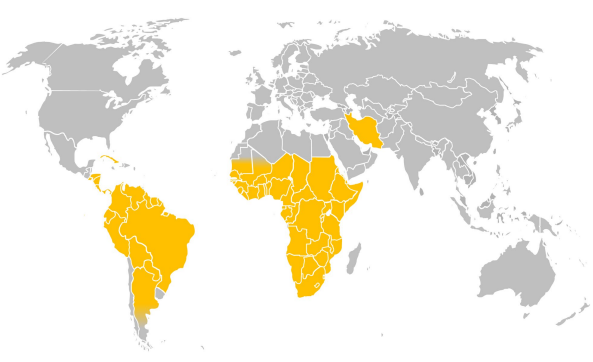 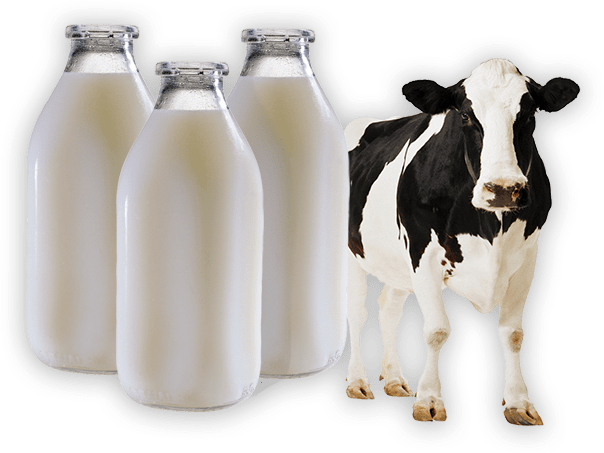 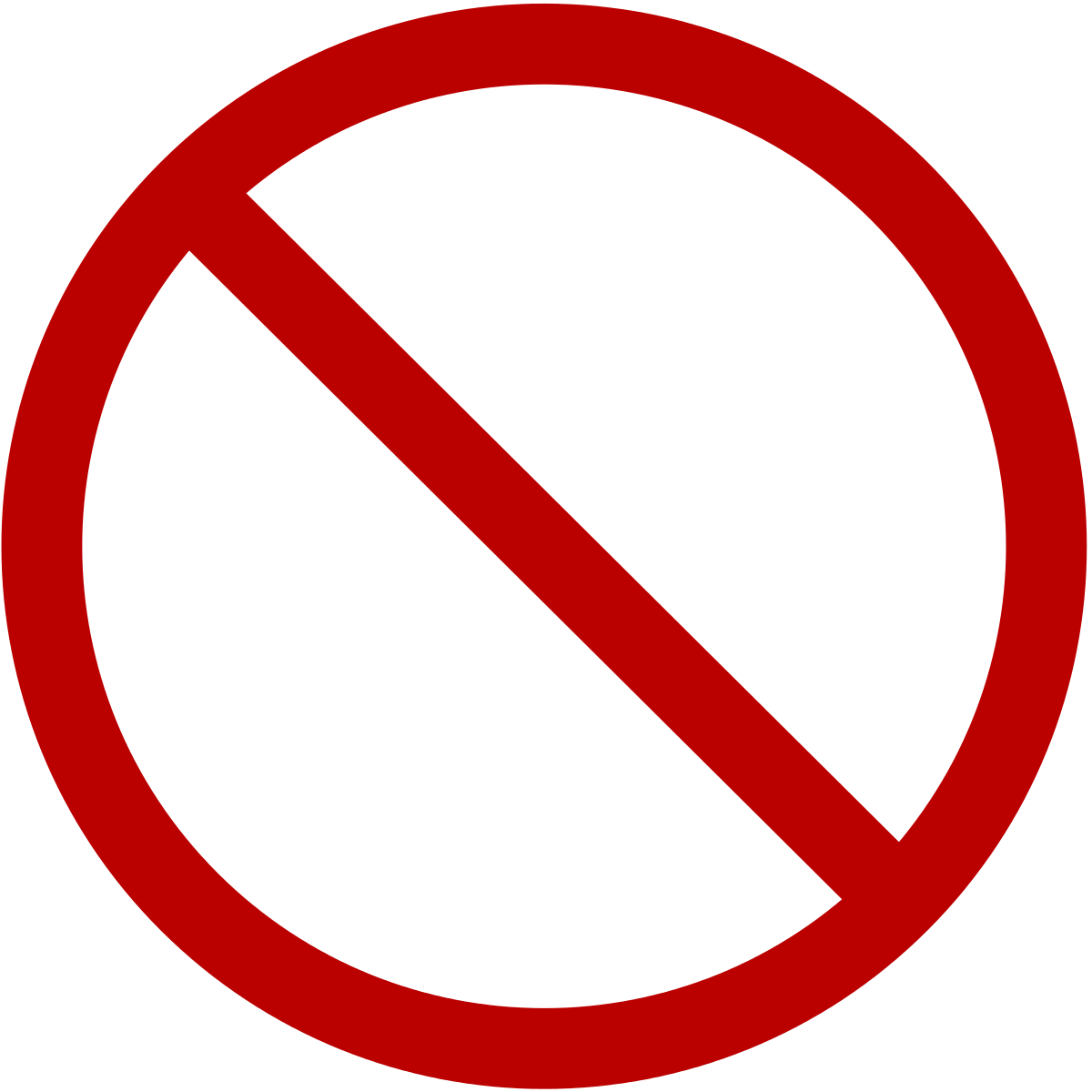 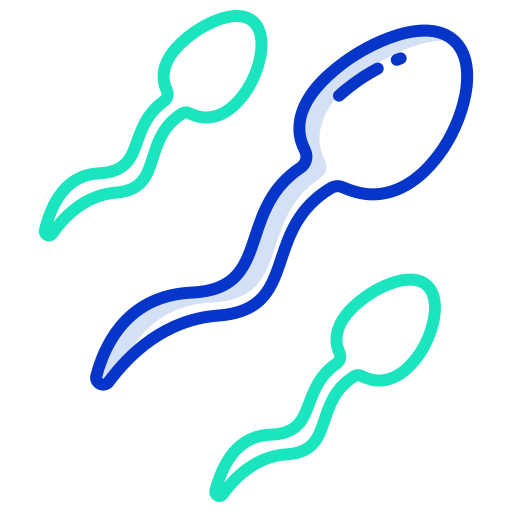 Desquesnes, 2022
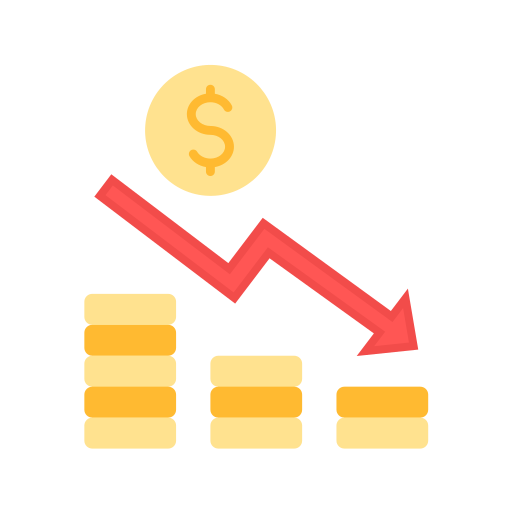 Vieira et al., 2017; Zapata & Reyes, 2011
INTRODUCCIÓN
Transmisión de T. vivax en América del Sur
Vía mecánica
Vía Iatrogénica
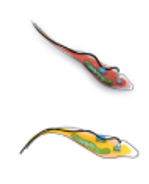 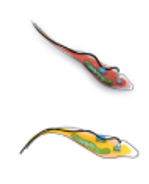 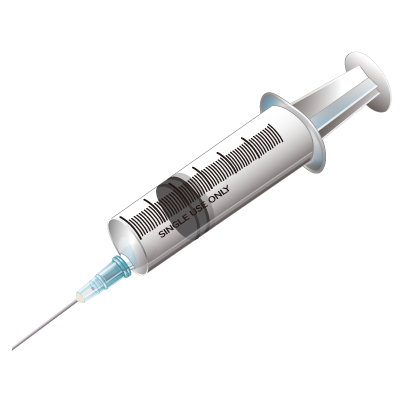 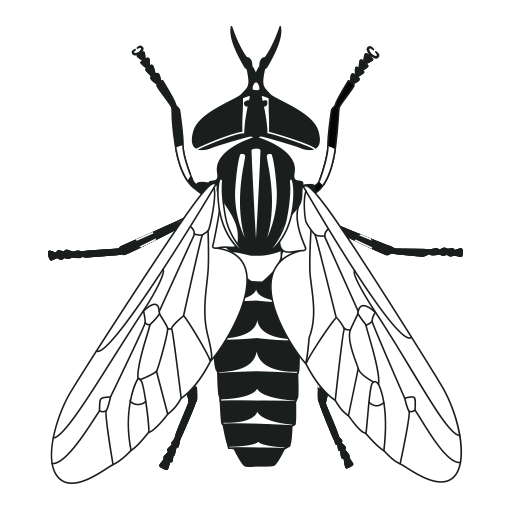 Huésped
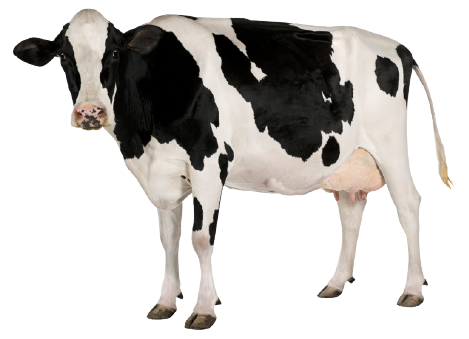 Vector
Stomoxys calcitrans 
(mosca del establo)
Tabanus spp. 
(tábano)
Haematobia irritans
(Guerrero, 1931; Osório et al., 2008; Gonzatti et al., 2014
INTRODUCCIÓN
Diagnóstico
Métodos parasitológicos
Métodos moleculares
Prueba de Woo
Gota fresca
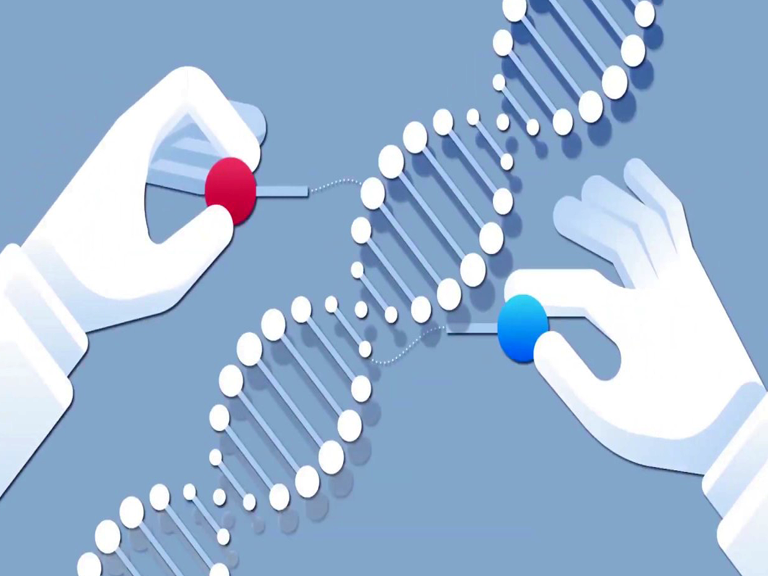 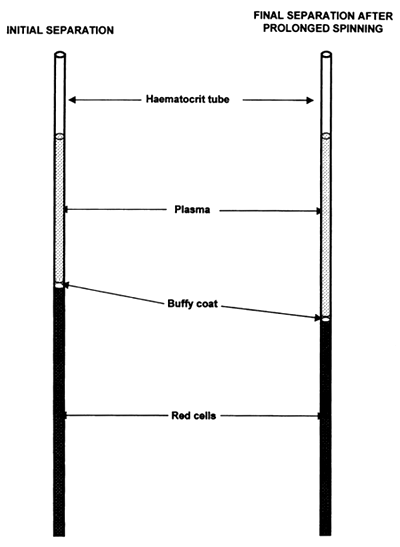 PCR convencional
TviCatL PCR 
(Cortez et al., 2009)
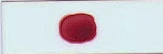 Tubo de hematocrito
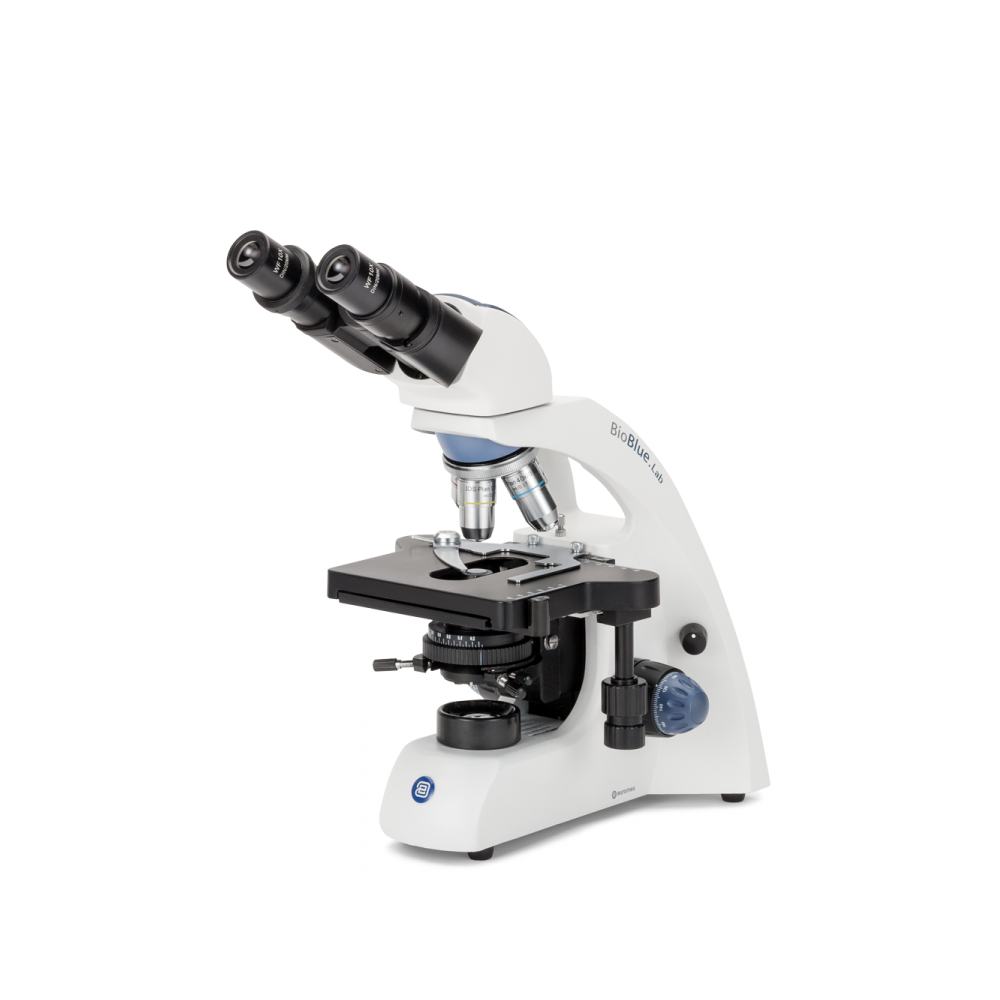 Plasma
Mayor sensibilidad y especificidad que métodos parasitológicos
Frotis sanguíneo
Capa leucocitaria
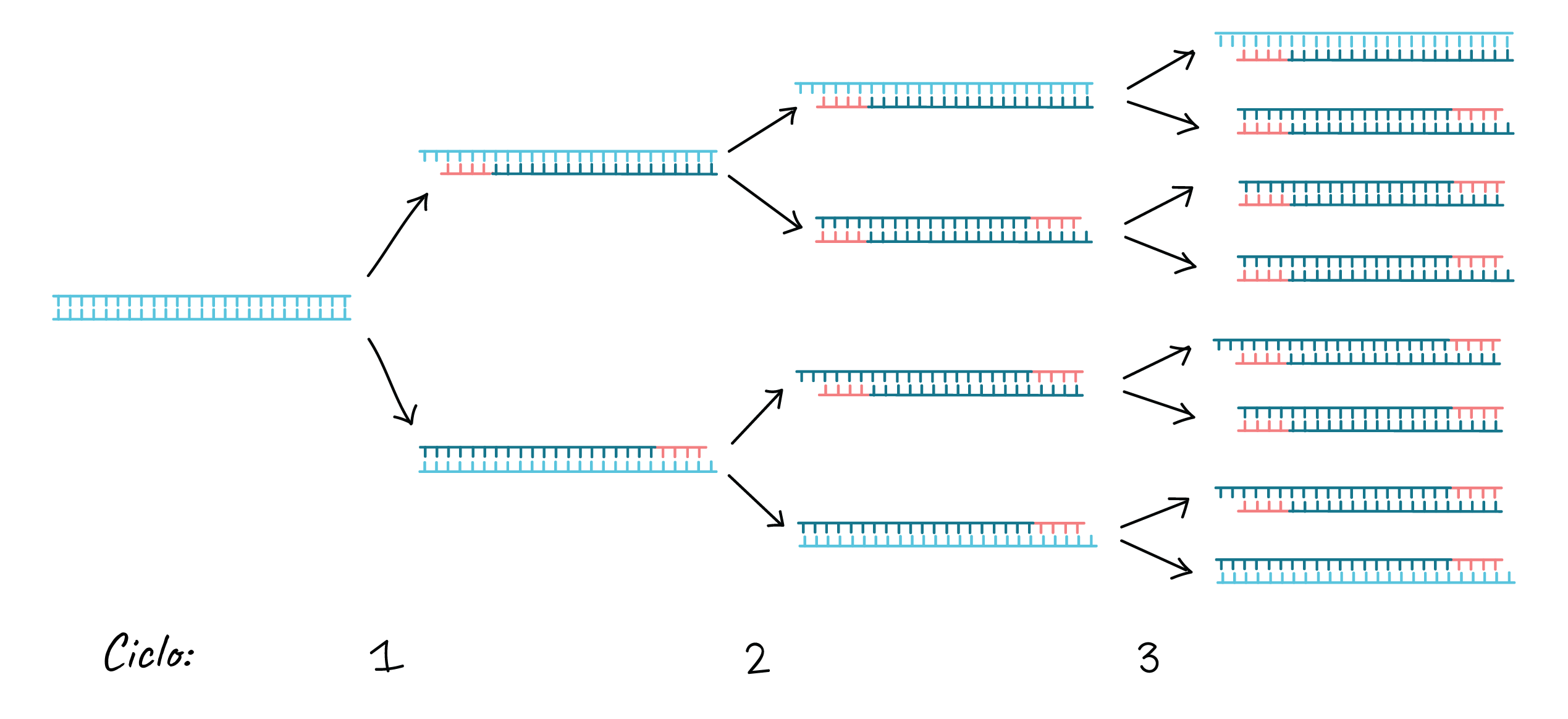 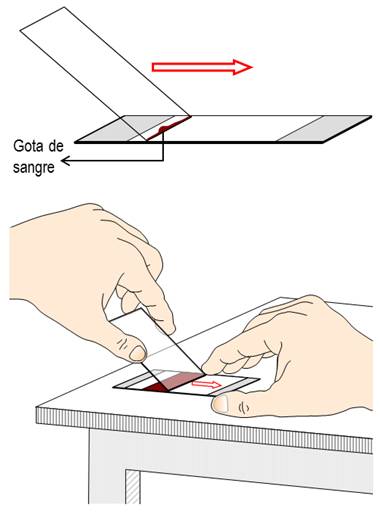 Glóbulos rojos
Organización Mundial de Sanidad Animal, 2021
INTRODUCCIÓN
Antecedentes
Tratamiento
Reportes de T. vivax en Ecuador
Diaceturato de diminazeno
Profiláctico y terapéutico
Vida media de eliminación de 107.5 ± 8 h en terneros
Barato, disponible, baja toxicidad
Cloruro de Isometamidium
Profiláctico y terapéutico
Actividad profiláctica de dos hasta seis meses (dependiendo de la formulación, dosis, raza, salud)
Tiempo de espera: 30 días antes de consumir derivados
Formulación del problema
Ausencia de tratamiento
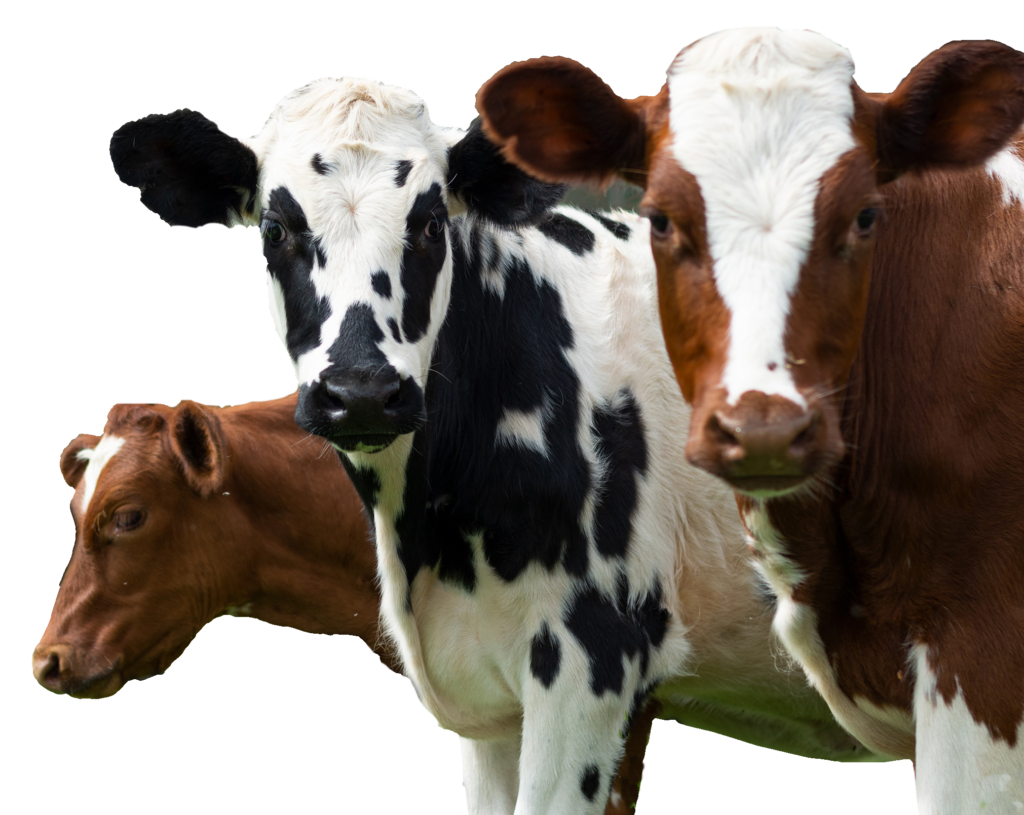 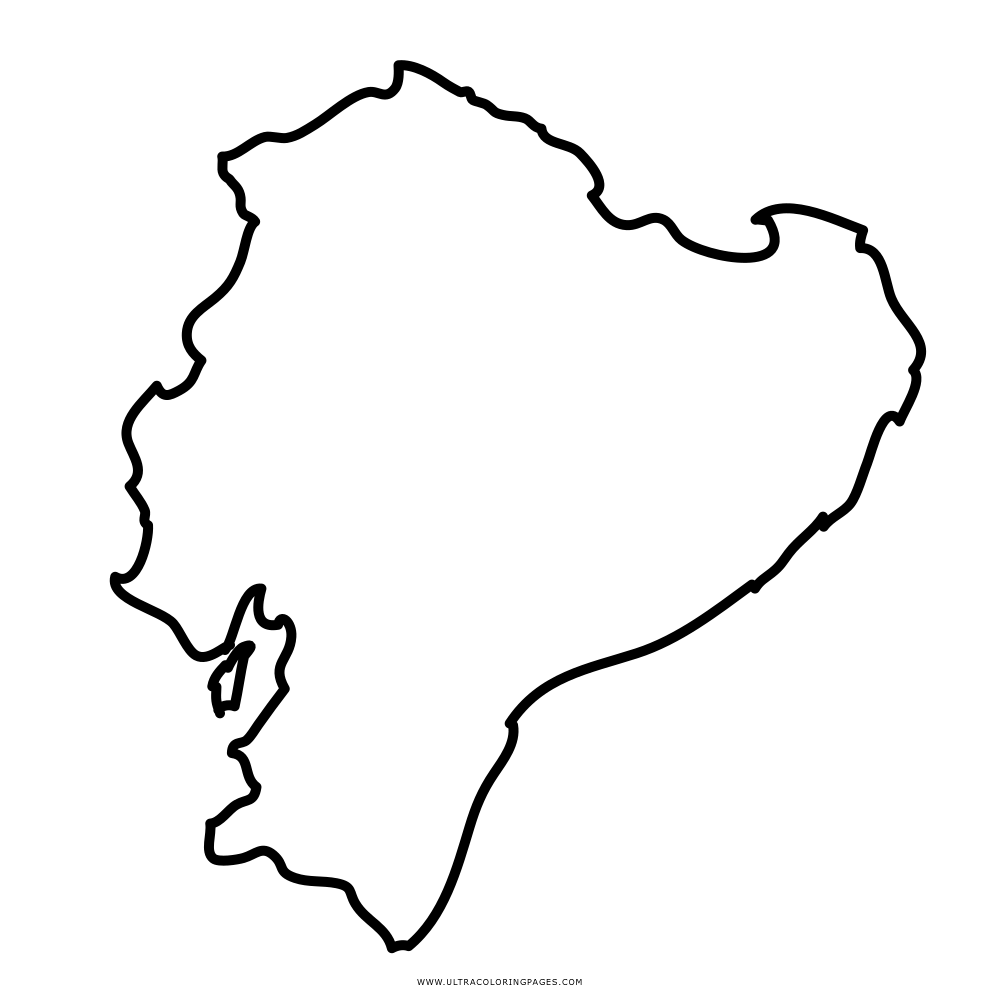 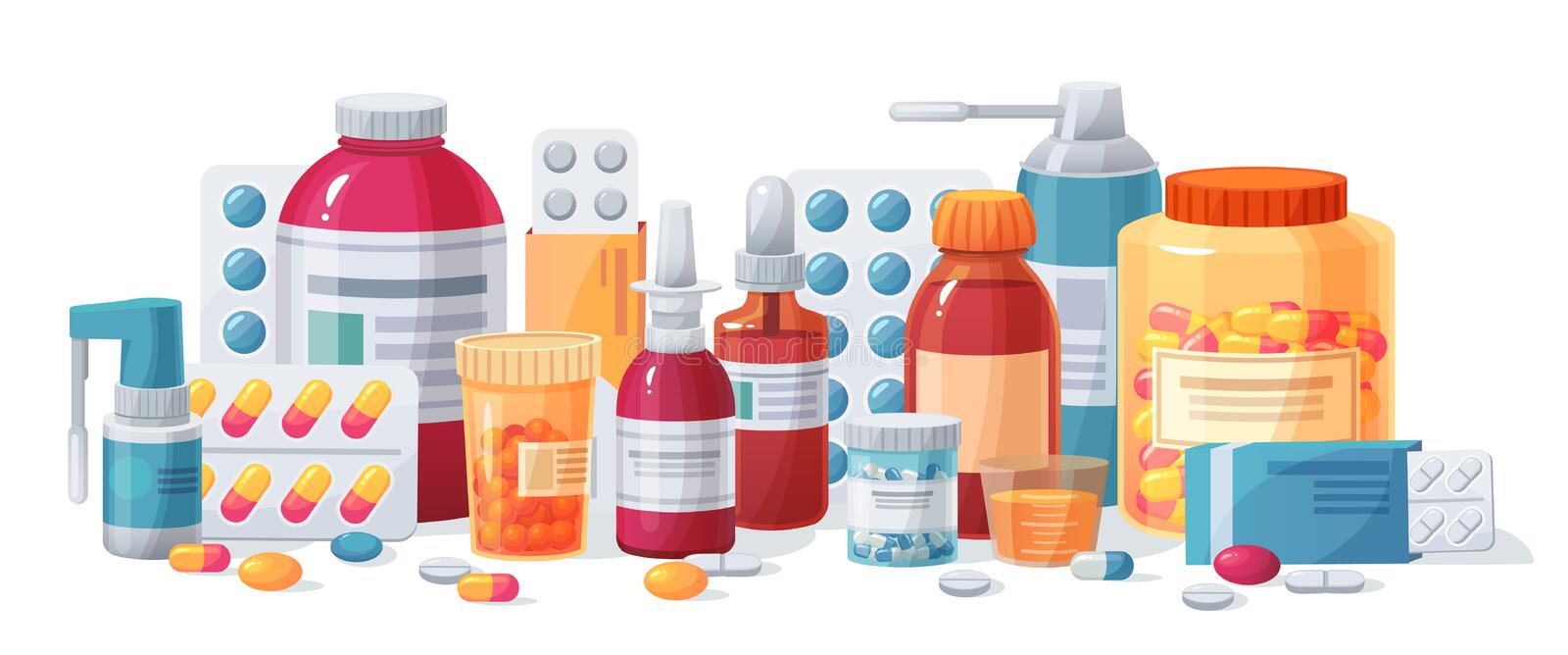 Dipropionato de imidocarb
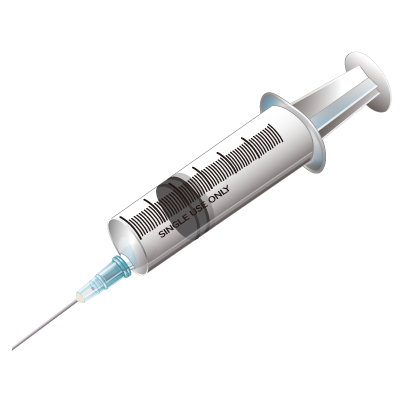 Terapéutico y profiláctico en babesiosis y anaplasmosis
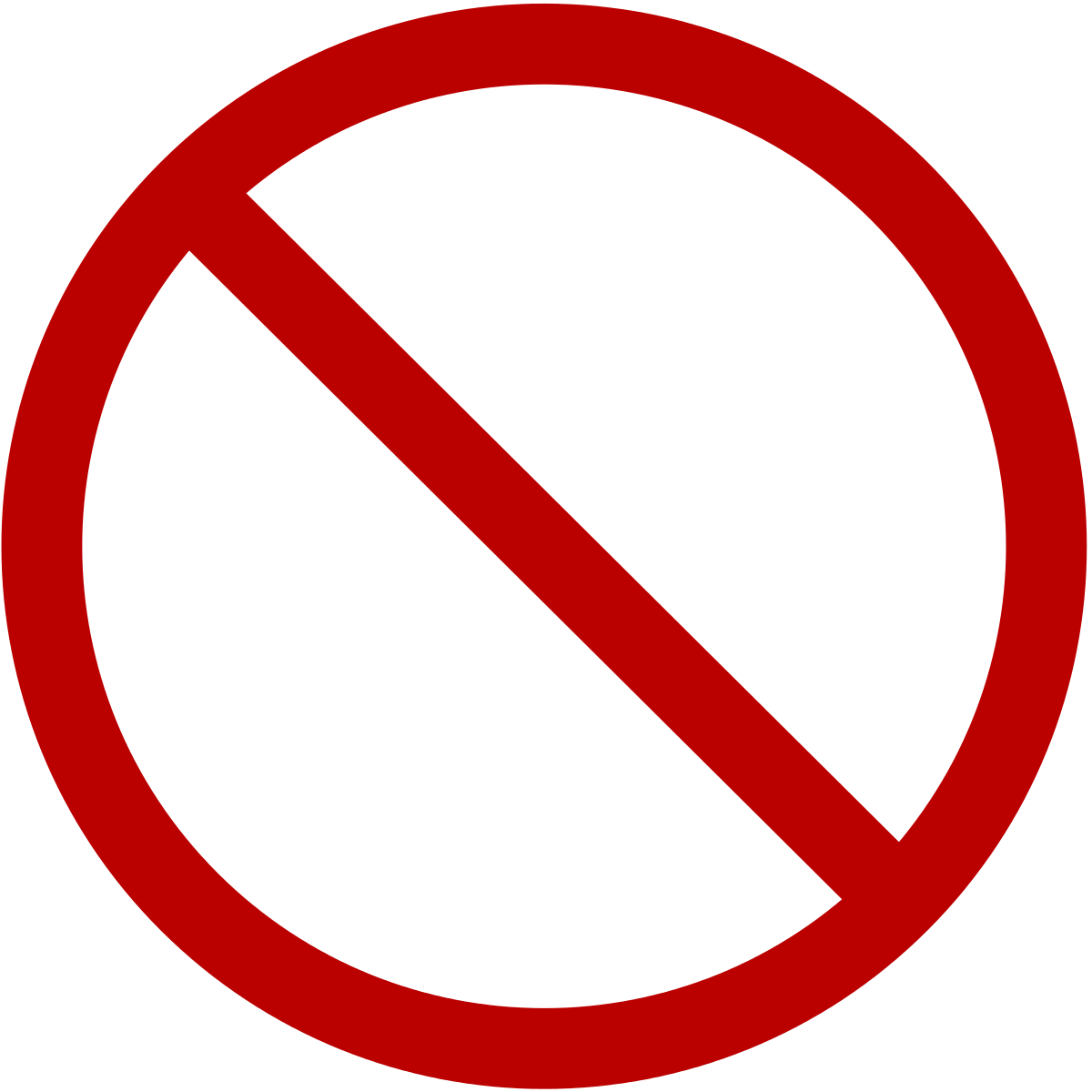 4.66 millones de bovinos
INEC, 2022; Bastos et al., 2020; Betancourt et al., 2020; Kayo et al., 2021
OBJETIVOS
Objetivo general
Determinar la presencia de una cepa nativa de Trypanosoma vivax en bovinos experimentalmente infectados y posteriormente tratados con diaceturato de diminazeno, dipropionato de imidocarb y cloruro de isometamidium mediante la prueba molecular TviCatL-PCR.
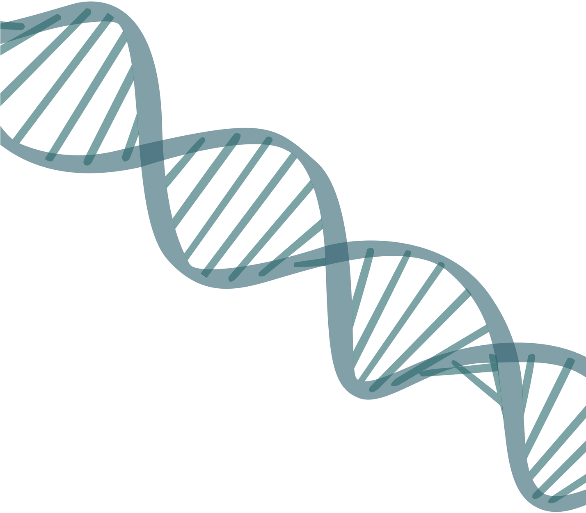 Objetivos específicos
Verificar la ausencia de Trypanosoma vivax en bovinos previo a la infección experimental mediante TviCatL-PCR. 
Evaluar la trazabilidad de la infección experimental con una cepa nativa de Trypanosoma vivax en bovinos mediante TviCatL-PCR.
Determinar el efecto del tratamiento con diaceturato de diminazeno, dipropionato de imidocarb y cloruro de isometamidium sobre el tiempo de eliminación de una cepa nativa de Trypanosoma vivax en bovinos experimentalmente infectados mediante TviCatL-PCR.
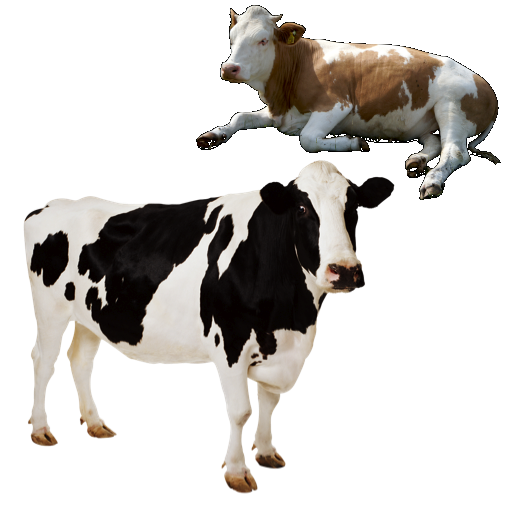 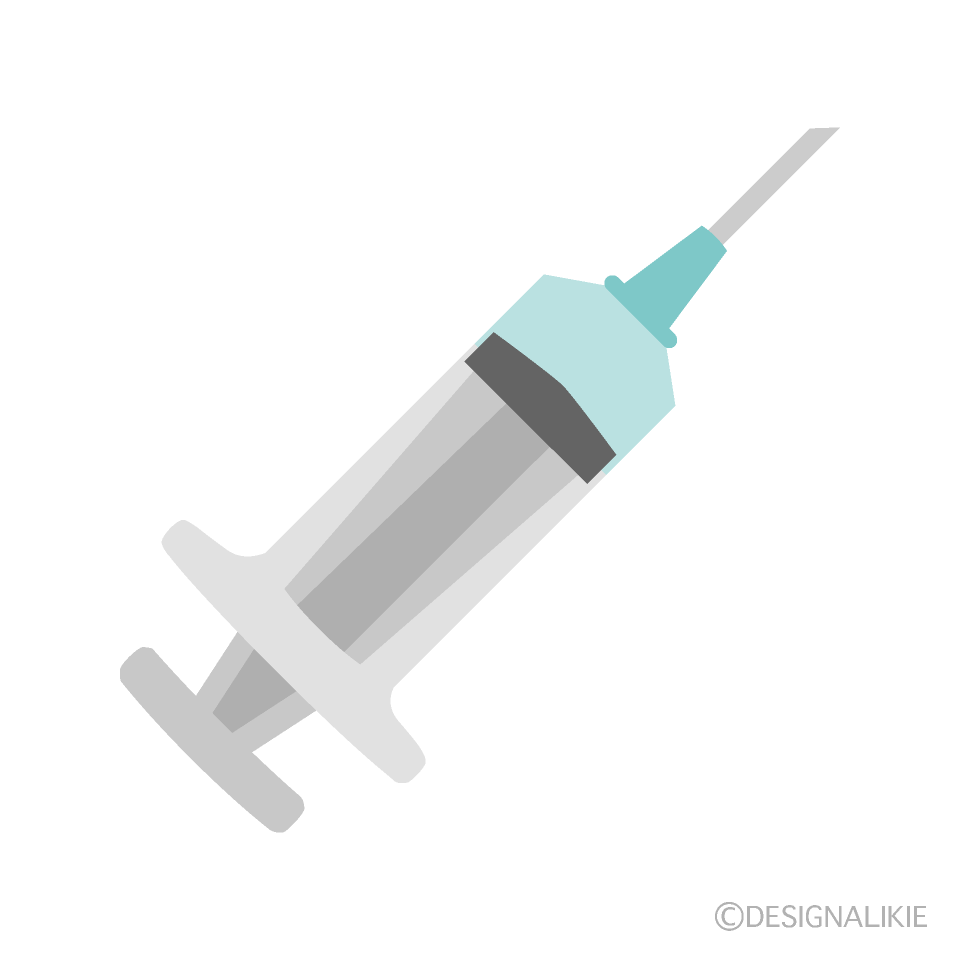 HIPÓTESIS
Hipótesis
La prueba molecular TviCatL-PCR permite determinar la presencia de una cepa nativa de Trypanosoma vivax en bovinos experimentalmente infectados y posteriormente tratados con diaceturato de diminazeno, dipropionato de imidocarb y cloruro de isometamidium.
[Speaker Notes: © Copyright Showeet.com]
METODOLOGÍA
Unidades de estudio
Aval del comité de ética para el uso de animales en investigación y docencia de la USFQ
Bovino donante:
Dosis desconocida
Inoculado 7 días antes que el resto de bovinos
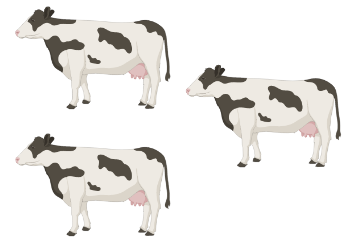 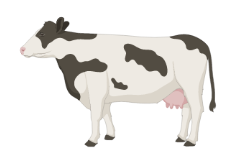 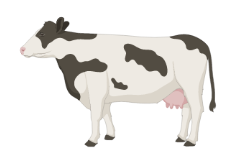 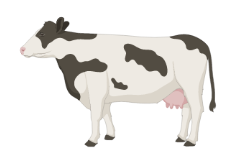 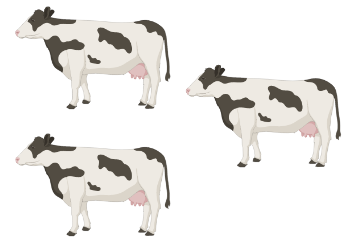 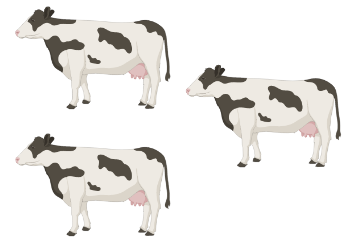 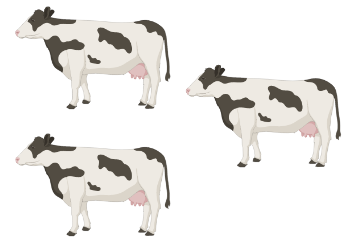 Bovinos de los grupos experimentales y control positivo:
1 millón de tripanosomas
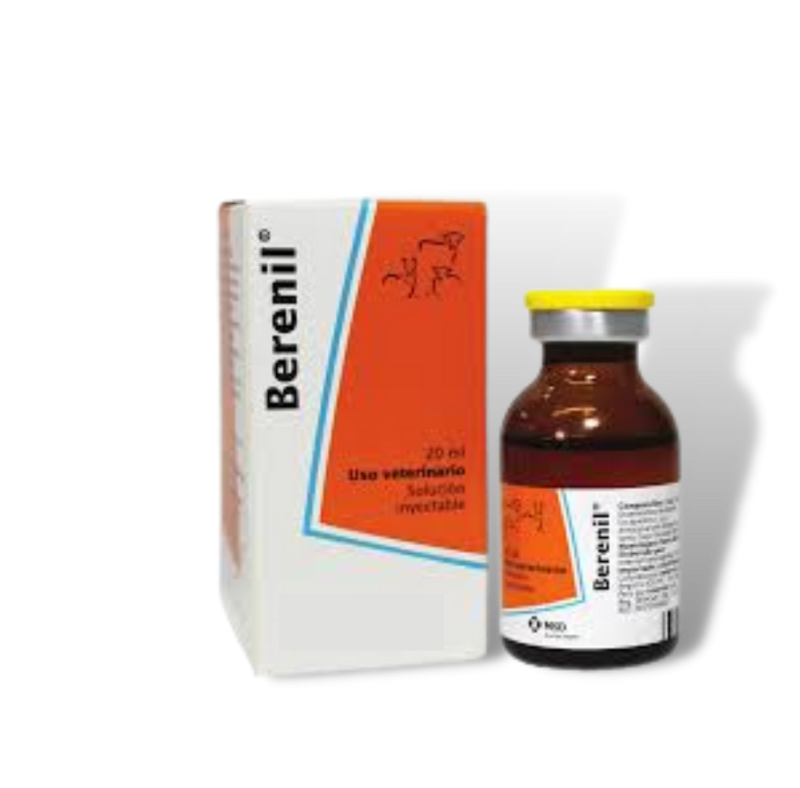 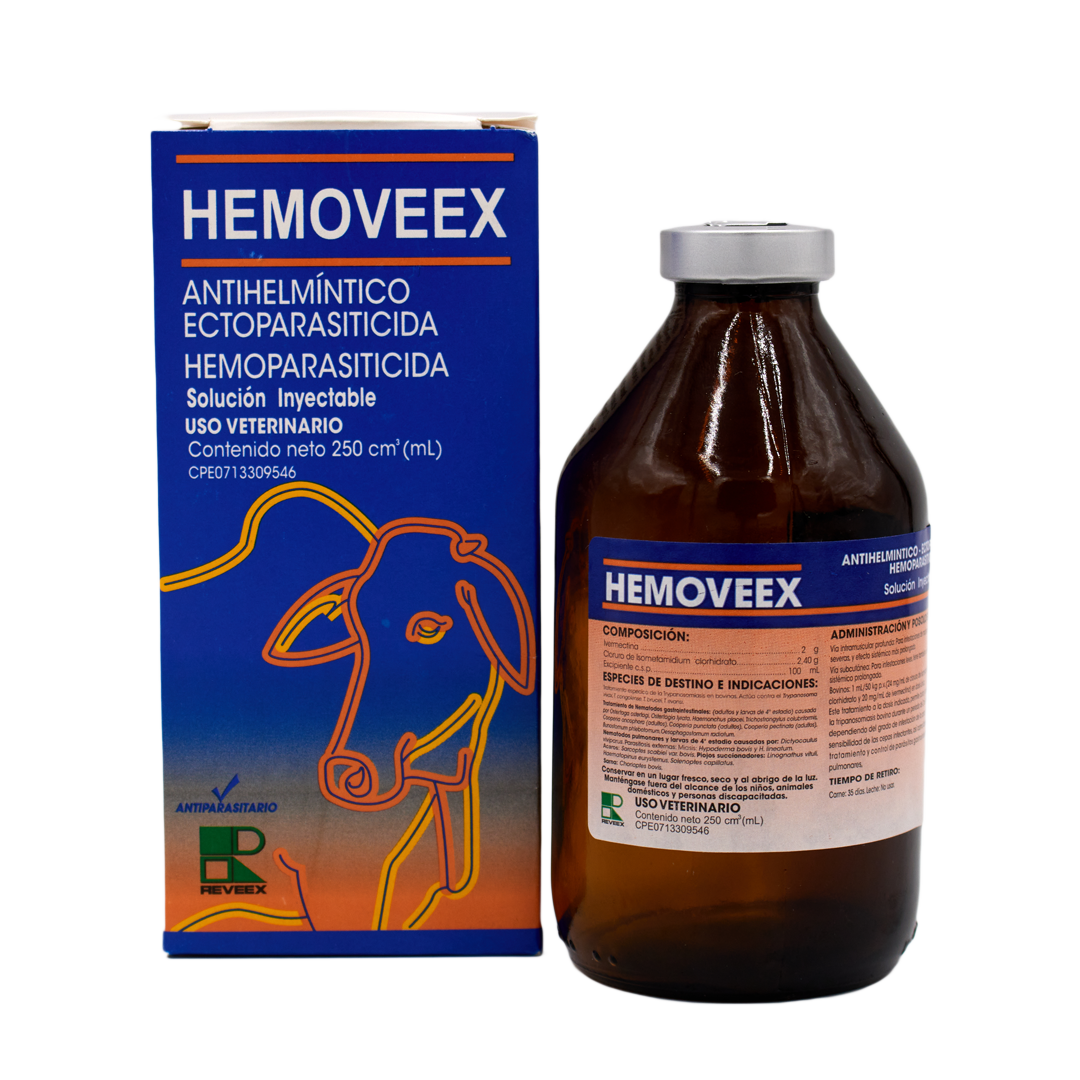 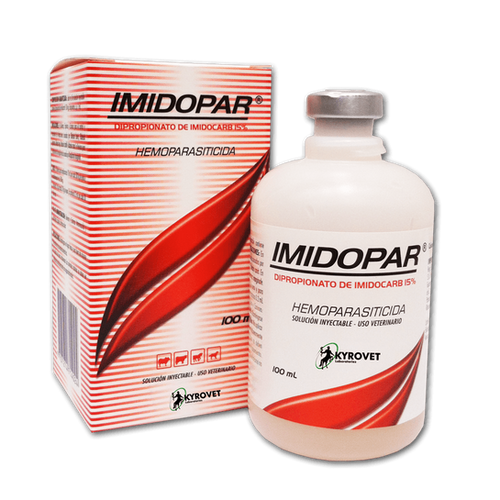 [Speaker Notes: © Copyright Showeet.com]
METODOLOGÍA
Previo a la infección experimental Verificar la ausencia de T. vivax
Durante la infección experimental  Evaluar la trazabilidad de la infección experimental
Después del tratamiento con fármacos Determinar el efecto del tratamiento
PCR convencional
Toma de muestras de sangre
Extracción de ADN
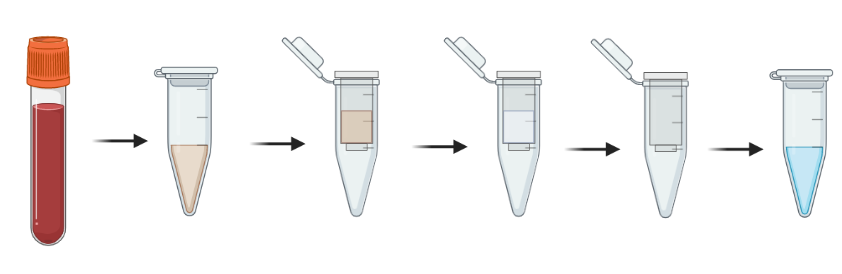 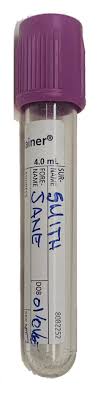 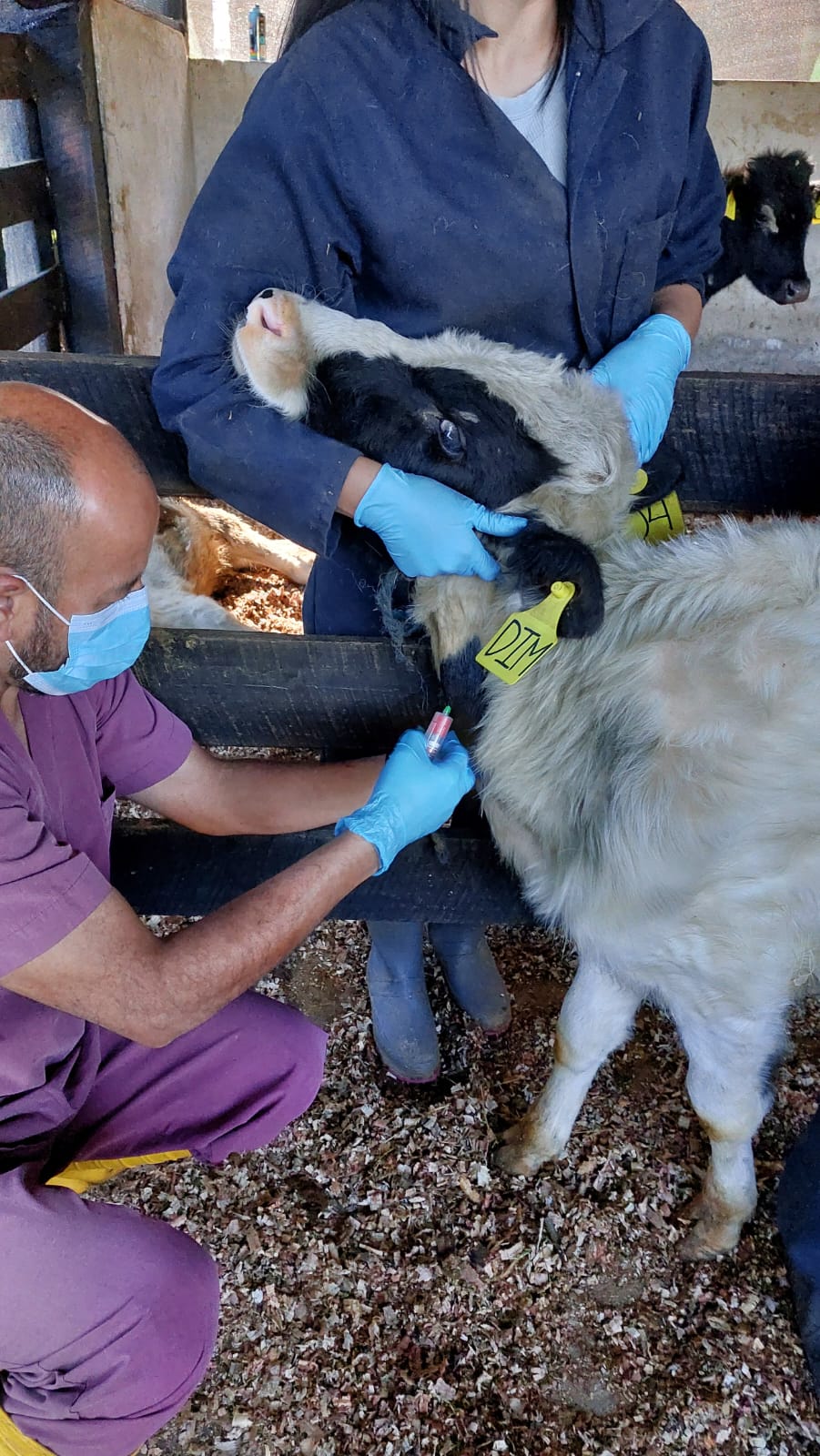 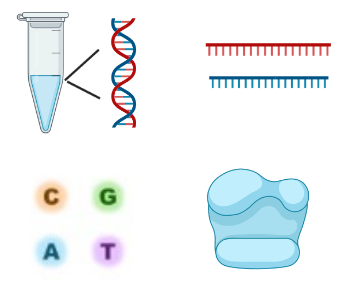 Muestra de ADN
Cebadores
Muestra de sangre
ADN
Lisis celular
Lavados
Elución
Nucleótidos
Taq Polimerasa
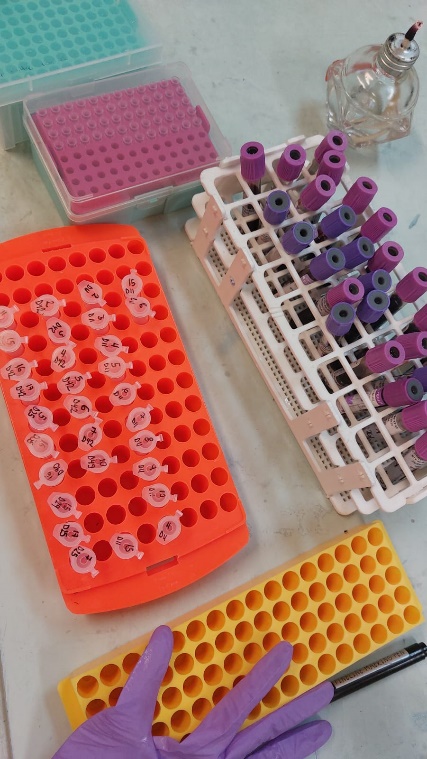 Anaplasma marginale; MSP5
Babesia spp.; 18S
T. theileri; CATL
T. evansi; ESAG
T. vivax;  CATL
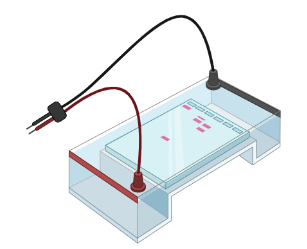 Antes
Recolección de sangre de la vena yugular
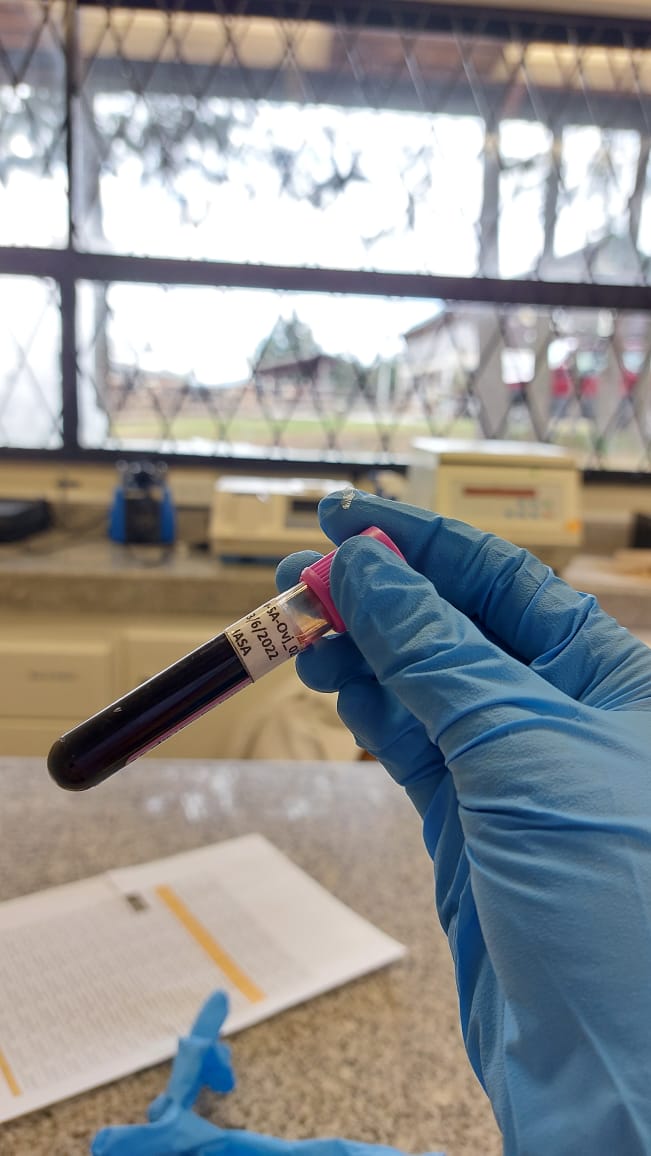 Integridad del ADN
T. vivax; CATL
DTO 155
TviCatL
177 pb
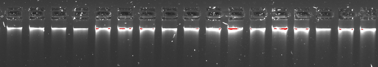 Infección experimental
Proceso de extracción de ADN
Electroforesis en gel de agarosa 0,8%
Muestra de sangre en tubo EDTA
[Speaker Notes: © Copyright Showeet.com]
RESULTADOS Y DISCUSIÓN
Verificación de la ausencia de T. vivax y hemotrópicos previo a la infección experimental
TviCatL PCR de los bovinos previo a la infección experimental
A. marginale
Babesia spp.
T. evansi
T. theileri
T. vivax
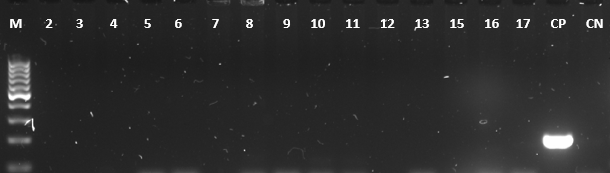 Nota: M: marcador de peso molecular de 1 kb; muestras 2-17: muestras de bovinos de la infección experimental; CP: control positivo; CN: control negativo.
J. S. Batista et al., 2011; Murray & Gardiner, 1988; C. M. F. Rodrigues et al., 2013
RESULTADOS Y DISCUSIÓN
Trazabilidad de la infección experimental del BOVINO DONANTE utilizando PCR, gota fresca y prueba de Woo como métodos de diagnóstico
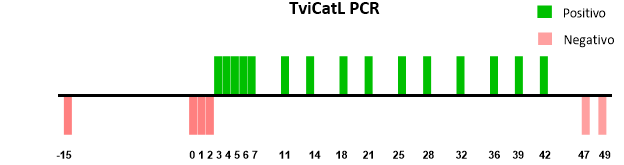 TviCatL PCR del día 32 post infección de los bovinos de la infección experimental y día 39 post infección del bovino donante
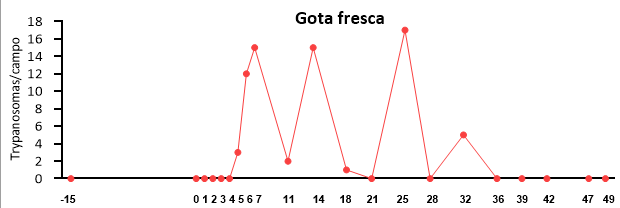 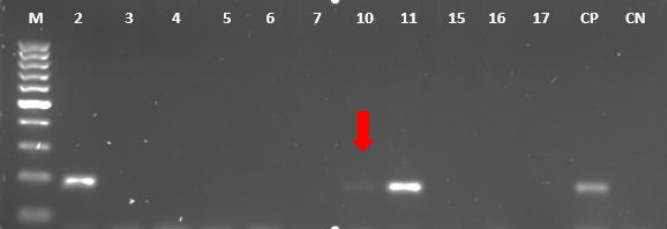 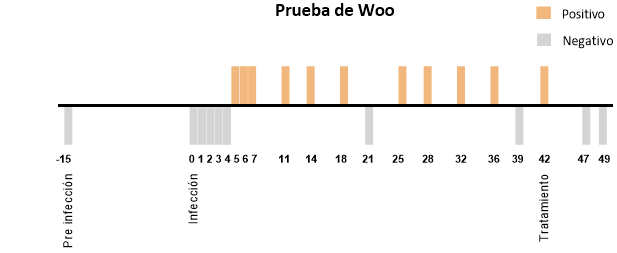 J. Batista et al., 2009; Desquesnes, 2004
RESULTADOS Y DISCUSIÓN
Trazabilidad de la infección experimental del BOVINO CONTROL POSITIVO mediante TviCatL PCR
CONTROLES NEGATIVOS dentro y fuera del corral se mantuvieron negativos a lo largo de la infección experimental
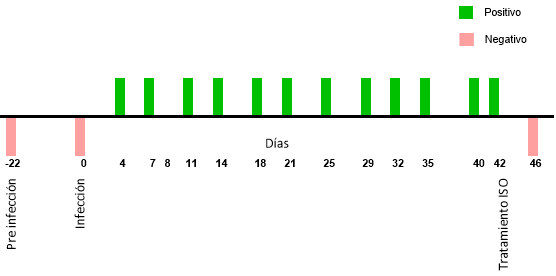 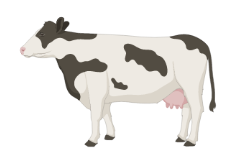 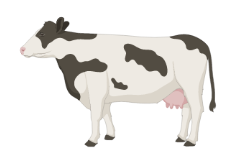 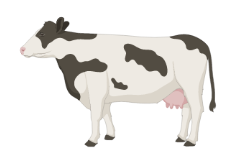 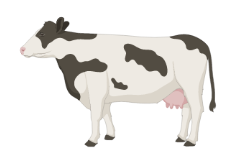 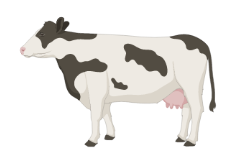 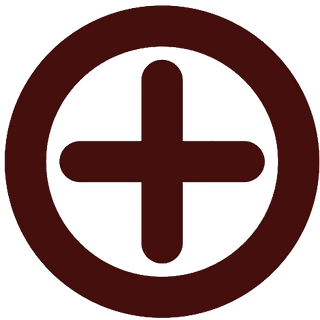 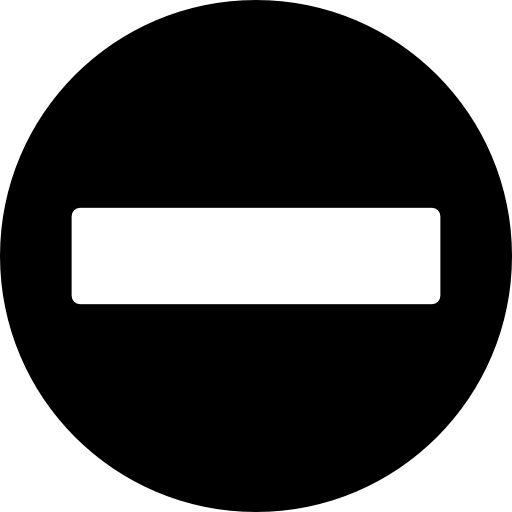 Rodrigues et al., 2013
RESULTADOS Y DISCUSIÓN
Efectividad del tratamiento con dipropionato de imidocarb (Imidopar®) mediante TviCatL PCR
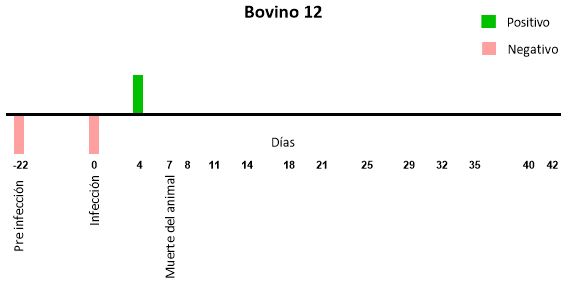 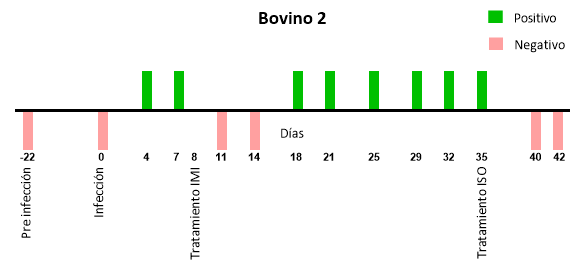 4,8 mg/kg
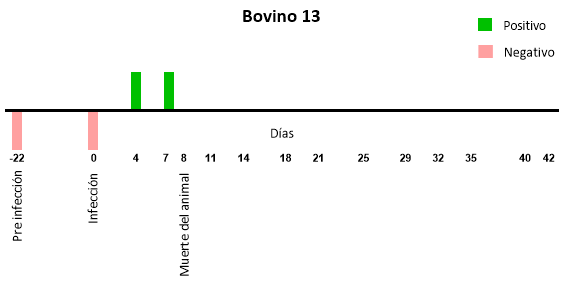 No adecuado para tratar tripanosomosis
Bastos et al., 2020
RESULTADOS Y DISCUSIÓN
Efectividad del tratamiento con diaceturato de diminazeno (Berenil®) mediante TviCatL PCR
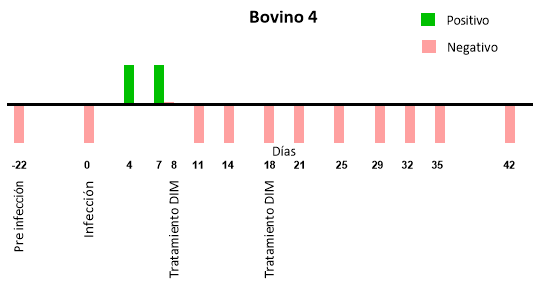 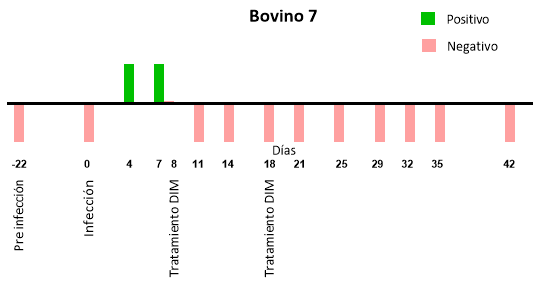 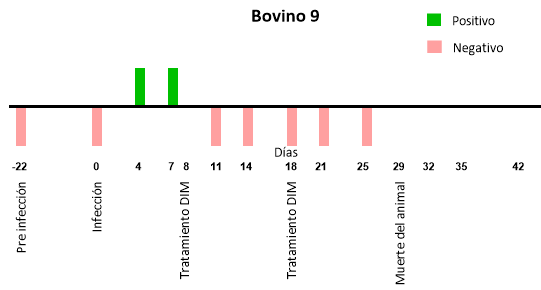 7 mg/Kg
Resistencia al fármaco
Parásitos en sitios de refugio
(Batista et al., 2011; Gutteridge & Coombs, 1978; Murray & Gardiner, 1988).
RESULTADOS Y DISCUSIÓN
Efectividad del tratamiento con cloruro de isometamidium (Hemoveex®) mediante TviCatL PCR
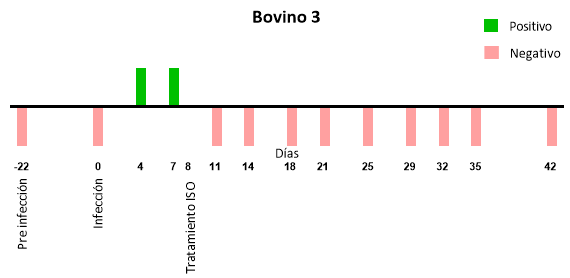 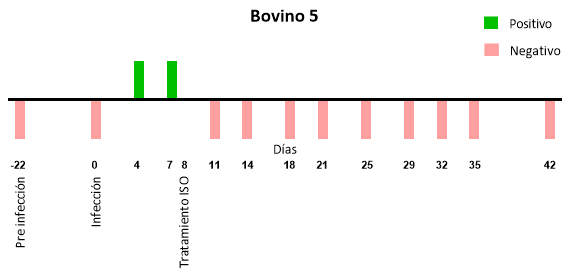 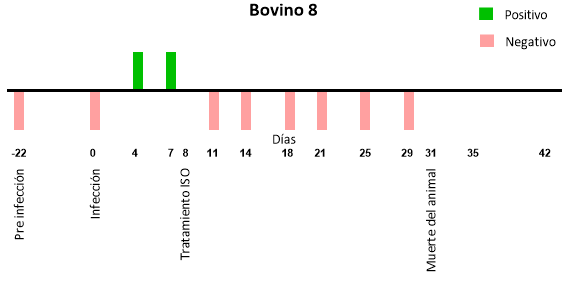 Se encontró T. vivax con TviCatL PCR luego de 30 días en infección natural
Castillo, 2021
1 mg/Kg
Bastos et al., 2020; (Bastos et al., 2017; Cadioli et al., 2012; Giordani et al., 2016; Kayo et al., 2021
CONCLUSIONES
2. Trazabilidad de la infección experimental
1. Verificación de la ausencia de T. vivax y hemotrópicos
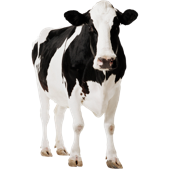 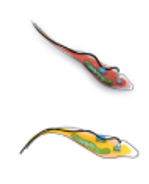 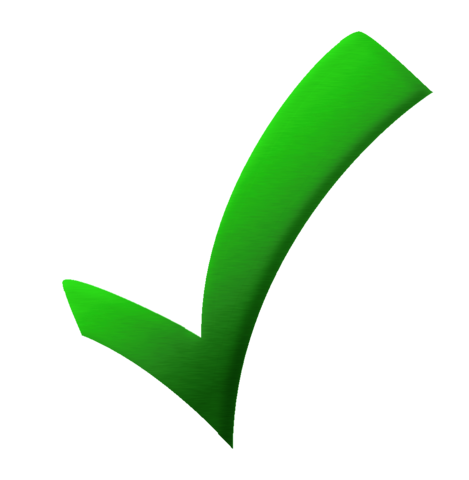 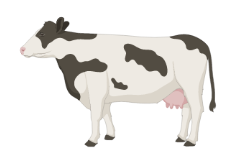 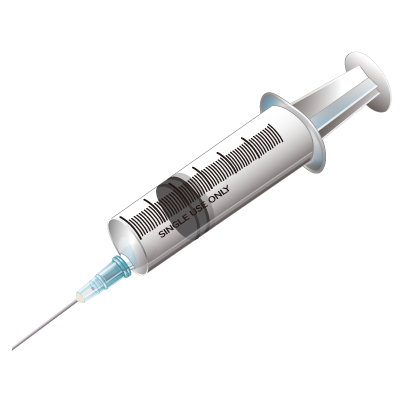 Libres de hemotrópicos
3. Efectividad de los tratamientos farmacológicos
Cloruro de isometamidium
Diaceturato de diminazeno
Dipropionato de imidocarb
Reaparición de la infección
Efectivos en el tratamiento de T. vivax
[Speaker Notes: © Copyright Showeet.com]
RECOMENDACIONES
Se recomienda evaluar los fármacos cloruro de isometamidium y diaceturato de diminazeno en bovinos que se encuentren infectados naturalmente con T. vivax, utilizando métodos moleculares, parasitológicos y serológicos. 

Analizar las muestras de ADN obtenidas utilizando una PCR cuantitativa para poder determinar el nivel de parasitemia de los animales durante la infección experimental y así tener más control de la eficiencia de los fármacos. 

Pese a que los resultados aquí mostrados se contrastan con los resultados expuestos en otros estudios, se sugiere comparar los resultados obtenidos mediante TviCatL PCR con otra técnica molecular. 

Se recomienda analizar las muestras conservadas del sistema nervioso central de los animales pertenecientes a la infección experimental para determinar la presencia de T. vivax en los sitios de refugio
[Speaker Notes: © Copyright Showeet.com]
AGRADECIMIENTOS
María Agusta Chávez M.Sc. 
Armando Reyna-Bello, Ph.D.
Jorge Ron-Román, Ph.D.
Ing. Cristina Cholota
Ing. Michelle Yugcha
Ing. Fausto Bedoya
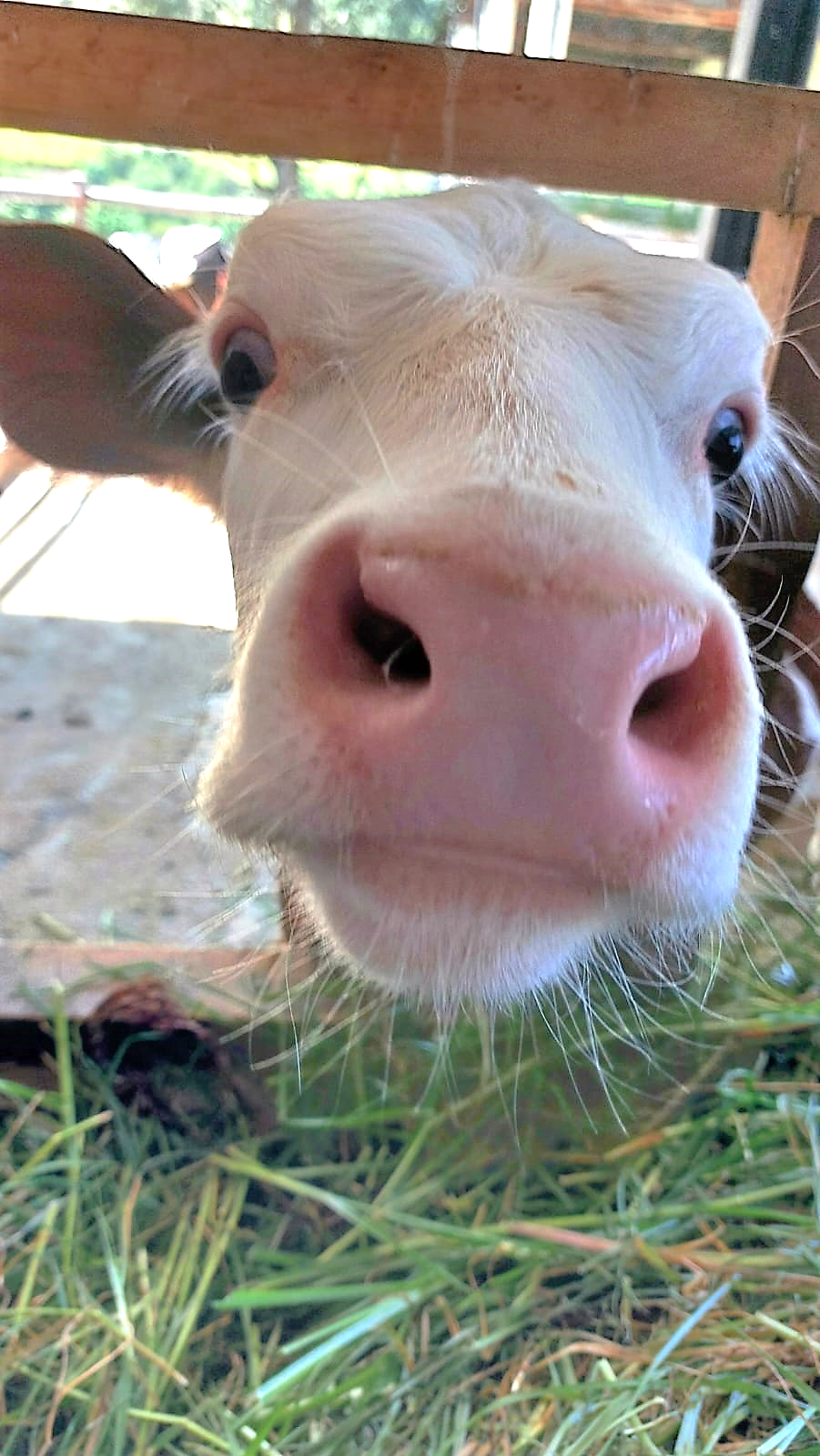 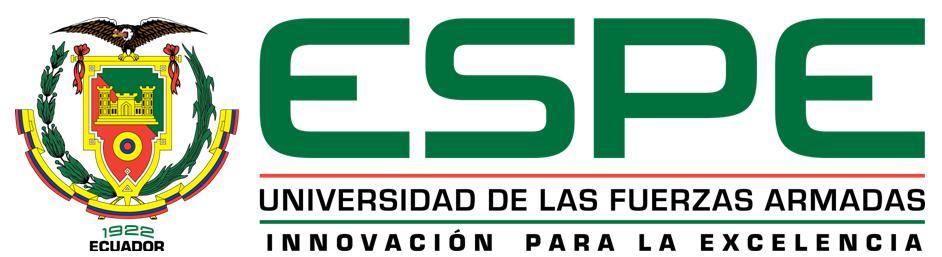 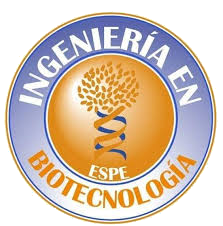 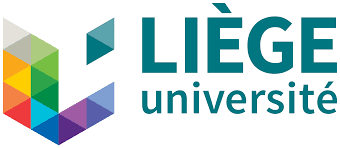 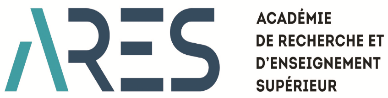 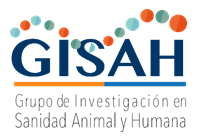 FAMILIA Y AMIGOS
28